WELCOME TO  PPSONLY  IF  YOU  BELIEVE-------
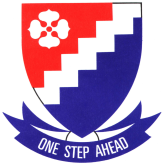 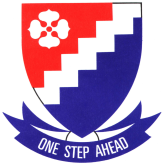 2015-01-14
PRINCESS PRIMARY - PRINCIPAL'S STAFF MEETING BY MR. J SITHI
1
WELCOME  TO  ALL  OUR  TEAM  MEMBERS  -  THE  REDS / BLUES!!
BRAND NEW  YEAR
BRAND NEW TERM
FIRST IMPRESSION
TEAMBUILDING 2014 -  KRUGERSDORP GAME LODGE – TREMENDOUS IMPACT
2015  TEAMBUILDING  OUTING -  ITS  OFFICIAL
PLACE: KZN  DURBAN
 DATE:  05TH  OCTOBER DEPARTURE  FROM  SCHOOL  AT  08:00
DATE:  08TH  OCTOBER  DEPARTURE  FROM  DURBAN  AT  12:000
 LODGING:  TROPICANA  HOTEL – 30 SECONDS WALK TO THE BEACH, 15MINUTES WALK TO USHAKA MARINE, 25 MINUTES WALK TO SUNCOAST AND MANY  TOURIST  ATTRACTION  SITES.
COMPULSORY  JOGGING  AT 5AM  ON  GOLDEN  MILE -  ALONG  THE  BEACH.
DURATION:  3  NIGHTS  4  DAYS
FEE  STRUCTURE:  TBC
CONSENT  FORMS  WILL  BE  ISSUED  BEFORE  THE  END  OF  JANUARY  2015.
2015-01-14
PRINCESS PRIMARY - PRINCIPAL'S STAFF MEETING BY MR. J SITHI
2
STAFF  MATTERS
MS. MMUTLE -  WELCOME BACK
MS.  MABOTE – WELCOME  BACK
MPHATSOE  -  AUGUST
ENGLISH  GRADE  4 -  MBALI  NTINI
MATHS  GRADE 4   -  MR.  MOYO
ZANDILE  SIBEKO – PRINCIPAL’S SECRETARY
2015-01-14
PRINCESS PRIMARY - PRINCIPAL'S STAFF MEETING BY MR. J SITHI
3
THE JOURNEY OF SUCCESS  CONTINUES
COMMITMENT  AND  DEDICATION  TAKEN  TO  THE  HIGHEST  LEVEL  THIS  YEAR
HUNGER  AND  THIRST  FOR  EXCELLENCE
A  RECORD  100%  ATTENDANCE   AND  PUNCTUALITY OF  ALL  EMPLOYEES  THIS  TERM
UNNECESSARY  ABSENTEEISM  -  A  NO  -  NO:  THIS  STIFLES  THE  SMOOTH  RUNNING  OF  THE  SCHOOL  AND  A  STRAIN  ON  YOUR  COLLEAUGES
WORK  SMART -  EFFICIENTLY  AND  EFFECTIVELY – PLEASE DON’T DIE ALONE IN THE CLASS -  CONSULT, FIND  OUT,   SEEK  ASSISTANCE, BUT! DO THE BASICS  RIGHT.
TIME MANAGEMENT -  START  OF  EACH  LESSON,   MEETINGS, FUNCTIONS  , REPORTING FOR DUTY,  ETC
POISED  FOR  EXCELLENCE
CREATE  TIME  AND  SPACE  TO  PREPARE
WORK  AHEAD  OF  DUE  DATES
HONOUR  ALL  YOUR  DUTIES 
TIME  BOOK -  FIRST  POINT  OF  CALL  ON  ARRIVAL  AND  UPON  DEPARTURE
2015-01-14
PRINCESS PRIMARY - PRINCIPAL'S STAFF MEETING BY MR. J SITHI
4
SCHOOL  ENVIRONMENT
CLEANLINESS  -  SCHOOL  READINESS  CONCERN  THIS  YEAR.  REVIEW  HOLIDAYS
OVERGROWN  GRASS  AND  WEEDS  ON  PAVED  AREAS -  WEED  KILLER -  NOT  AN  EXCUSE -  REMOVE  THESE  FOREIGN  STUFF
MOPPING -  CLASSES -  FORTNIGHTLY
SCRUBBING –CLASSES  -  QUARTERLY
2015-01-14
PRINCESS PRIMARY - PRINCIPAL'S STAFF MEETING BY MR. J SITHI
5
PROJECTS
ADMIN  BLOCK---  -  INSTALLATION  OF  BLINDS
HALL  -  NEW  CURTAINS
INSTALLATION  OF  NEW  BURGLAR  DOORS
FEEDING  AREA -  ENTERTAINMENT  AREA – TO  ACCOMMODATE 70  PEOPLE
4  ADDITIONAL  CLASSROOMS
RENNOVATIONS – TENNIS  COURTS
PAINTING  -  WHOLE  SCHOOL
2015-01-14
PRINCESS PRIMARY - PRINCIPAL'S STAFF MEETING BY MR. J SITHI
6
PROTOCOL
DELEGATION  OF  DUTIES  TO  ALL  PS  STAFF MEMBERS  MUST  BE  DONE  VIA  MR.  GEORGE /  SITHI.
REPORT  ALL  CONCERNS  PERTAINING  THE  EXPECTATIONS  THAT  ARE  NOT  MET -  CLEANING , ETC  TO  MR.  GEORGE.
ALL  PS  STAFF  MEMBERS  MUST NOTIFY MR. GEORGE (IMMEDIATE SUPERVISOR) AND,   OR  PRINCIPAL  USING  RELEVANT  CONTACTS  BELOW  ABOUT  THEIR  ABSENCE  FROM  WORK AND  OR  EARLY  DEPARTURE  AND  LATE ARRIVAL.
TEACHERS  AND  PS  STAFF: REPORTING  ABSENCE -  FAILURE TO INFORM YOUR SUPERVISOR CONSTITUTE  MISCONDUCT.
YOU  ARE DEEMED  HAVING  ABSCONDED  
PLEASE  PHONE  THE  FOLLOWING  NUMBERS  TO  INFORM  THE  PRINCIPAL  ABOUT  YOUR  ABSENCE:
PRINCIPAL:  0825574957 / 011 763 5349  AND  CHOOSE  OPTION 3
DEPUTY PRINCIPAL:  G.  GEORGE – 0764120280  MS.  NTSHIKILANA - 0827043636
EDEN DANIELS: 0745566112, 	 NKAU  DANIEL:  0782229030
HLALELE  MPHO: 072 378 1263	BRENDA  NYAMANE 0716093694
ZANDILE  SIBEKO: PRINCIPAL’ SECRETARY:  0796342380
2015-01-14
PRINCESS PRIMARY - PRINCIPAL'S STAFF MEETING BY MR. J SITHI
7
TERM  FOUR  PERFORMANCE  AND  WAY  FORAWRD
MEASURE  YOURSELF  VS  THE  TARGET
STRIVE  FOR  EXCELLENCE
NEVER  LEAVE  ANY  LEARNER  BEHIND
EACH  TERM’S  MARKS  COUNT  AT  THE  END  OF THE  YEAR
HIGH  FAILURE  RATE  IN  YOUR  SUBJECT  SAYS  SOMETHING  ABOUT  YOU  AS  A  TEACHER
2015-01-14
PRINCESS PRIMARY - PRINCIPAL'S STAFF MEETING BY MR. J SITHI
8
GRADE  PERFORMANCE STATS
2015-01-14
PRINCESS PRIMARY - PRINCIPAL'S STAFF MEETING BY MR. J SITHI
9
SUBJECT PERFORMANCEGRADE  4
2015-01-14
PRINCESS PRIMARY - PRINCIPAL'S STAFF MEETING BY MR. J SITHI
10
SUBJECT PERFORMANCEGRADE  5
2015-01-14
PRINCESS PRIMARY - PRINCIPAL'S STAFF MEETING BY MR. J SITHI
11
SUBJECT PERFORMANCEGRADE  6
2015-01-14
PRINCESS PRIMARY - PRINCIPAL'S STAFF MEETING BY MR. J SITHI
12
SUBJECT PERFORMANCEGRADE  7
2015-01-14
PRINCESS PRIMARY - PRINCIPAL'S STAFF MEETING BY MR. J SITHI
13
GRADE PERFORMANCE INFORMED BY SUBJECTS %
2015-01-14
PRINCESS PRIMARY - PRINCIPAL'S STAFF MEETING BY MR. J SITHI
14
PHASE  %  PASS
2015-01-14
PRINCESS PRIMARY - PRINCIPAL'S STAFF MEETING BY MR. J SITHI
15
ANA  2014  -  ENGLISH
2015-01-14
PRINCESS PRIMARY - PRINCIPAL'S STAFF MEETING BY MR. J SITHI
16
ANA  2014 - MATHS
2015-01-14
PRINCESS PRIMARY - PRINCIPAL'S STAFF MEETING BY MR. J SITHI
17
WAY  FORWARD
CLASSROOM  DISCIPLINE  IS  KEY
CLASS  MONITORS -  BOOK  TO  CONTROL  TRUANCY  AND  MISBEHAVIOUR
COMMUNICATION  WITH  PARENTS -  KEEP  RECORDS -  DIARY  ENTRIES, SMS  FORMS, EMAIL
KINDLY  SUBMIT  FORMS  FOR   SMSes  TO  OWEN  AND PULENG  TO  SEND  TO  PARENTS 
INTERACTIVE WEBSITE –PARENT QUERIES – TEACHER RESPONSES
TEACHERS  ARE  ENCOURAGED  TO SEND  SMSes  AND  EMAILS TO  PARENTS.
SET  OWN  TARGETS -  PUSH  YOUR  CLASSES  TOWARDS  THE  SET  TARGETS
REPORT  CHALLENGES  (IN  WRITING)   TO  YOUR  HOD  IMMEDIATELY
SCHOOL  TARGET  FOR  TERM  1:  70%  PASS  IN  ALL  SUBJECTS  BY  EVERY  LEARNER -  IT  IS  POSSIBLE
 BOOK  CONTROL  BY  HODs
ISSUING  OF  FIRST  TERM  ASSESSMENT  PROGRAMMES  TO  PARENTS : SATURDAY – 17  JANUARY  2015 -  I am  appealing  to  all  the  teachers  to  be  available.
2015-01-14
PRINCESS PRIMARY - PRINCIPAL'S STAFF MEETING BY MR. J SITHI
18
WAY FORWARD CONTINUES
SUPPORT FORMS  -  START  KEEPING  RECORDS  IMMEDIATELY.  COMPLETE  WHEN  REQUIRED
HONOUR  SUBMISSION  DATES -  PLEASE DO NOT EXPLAIN SUBMISSION
LET   US  NOT  POSTPONE  THE  FUTURE  OF  OUR  LEARNERS -  THERE  IS  NO  REASON  ENOGH  WE  CAN  GIVE  PARENTS  AND  GDE  WHY  WE  CANNOT  REPORT  ON  ANY  LEARNER’S  PROGRESS  FOR  EACH  DAY,WEEK, MONTH AND TERM
INTERACTIVE  WEBSITE:  PLEASE  RESPOND  TO  PARENT  QUERIES.  GET  YOUR  GADGET  SET  UP  FOR  ACCESS  TO  SCHOOL  EMAILS.
2015-01-14
PRINCESS PRIMARY - PRINCIPAL'S STAFF MEETING BY MR. J SITHI
19
FINANCIAL  REPORT
BANK  BALANCE:  NETT  POSITION – 
R 1,325,229.38
BANKED  - MONDAY – WEDNESDAY –
R 138,713.20

TOTAL:  R146 3942.58
2015-01-14
PRINCESS PRIMARY - PRINCIPAL'S STAFF MEETING BY MR. J SITHI
20
GOOD  LUCK
ATHLETICS  COMPETITIONS
ATHLETICS PRACTICE  WILL  START  ON  MONDAY – 07:30 TILL 08:30 DAILY
LEARNERS  WILL  COME  DRESSED  IN  SPORT  ATTIRE -  ACCORDING  TO  THEIR  HOUSE (TEAM) COLOURS 
TERM
YEAR
2015-01-14
PRINCESS PRIMARY - PRINCIPAL'S STAFF MEETING BY MR. J SITHI
21
THANK  YOU  AND LET’S  FLY
2015-01-14
PRINCESS PRIMARY - PRINCIPAL'S STAFF MEETING BY MR. J SITHI
22